[Large Space VR Disaster Response Training System Framework for IEEE P2888.4]
[Jeonghwoan Choi / Skonec Entetainment. Co., Ltd. ]
October 19, 2021
Compliance with IEEE Standards Policies and Procedures
Subclause 5.2.1 of the IEEE-SA Standards Board Bylaws states, "While participating in IEEE standards development activities, all participants...shall act in accordance with all applicable laws (nation-based and international), the IEEE Code of Ethics, and with IEEE Standards policies and procedures."

The contributor acknowledges and accepts that this contribution is subject to 
The IEEE Standards copyright policy as stated in the IEEE-SA Standards Board Bylaws, section 7, http://standards.ieee.org/develop/policies/bylaws/sect6-7.html#7, and the IEEE-SA Standards Board Operations Manual, section 6.1, http://standards.ieee.org/develop/policies/opman/sect6.html
The IEEE Standards patent policy as stated in the IEEE-SA Standards Board Bylaws, section 6, http://standards.ieee.org/guides/bylaws/sect6-7.html#6, and the IEEE-SA Standards Board Operations Manual, section 6.3, http://standards.ieee.org/develop/policies/opman/sect6.html
2888-21-0085-00-0004-Large space VR disaster response training system framework
IEEE 2888Interfacing Cyber and Physical World Working GroupKyoungro Yoon, yoonk@konkuk.ac.kr
2888-21-0085-00-0004-Large space VR disaster response training system framework
Large Space VR Disaster Response Training System Framework
Sensors
Actuators
Disaster VR Content
Sensor 
Data manager
Autuator 
Data manager
Disaster Anlayzer
Content Server
Command Data Converter
Sensor Data Converter
Command Data Converter
Optical System
large fan
Content Observer
Content Clients(1..n)
Gloves
fragrance generator
Sensor Data Converter
Game Engine
Treadmill
Game Engine
hot air blower
Etc…
Etc...
In the Sensors part, the data obtained from the position and motion recognition sensors are delivered to Disaster VR Content clients through the sensor data converter.
In the Disaster VR Content part, the data received from the Sensor part is reflected to the content client, and the Disaster Anlayzer sends it to the Actuators part through the Command Data Converter.. 
    (Also the observer is a client too,  it does not receive sensor data and reflects the user's position and motion to the observer in real time.)
In the Actuators part, the data received from the Disaster VR Content part is operated through the Command Data converter.
2888-21-0085-00-0004-Large space VR disaster response training system framework
Use Case of Large Space VR Disaster Response Training System
Sensors
personal 
simulation Scheme
Disaster VR Content
Disaster 
VR Content client
(trainer’s computer)
Personalized 
sensory equipment
HMD data
(Haptic Gloves,
other equipment 
signal data)
HMD data
(Haptic Gloves,
other equipment signal data)
Disaster 
VR Content
server
X n
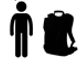 X n
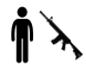 Sensors
System
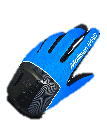 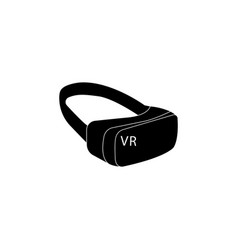 Scenario information
Scenario 
information
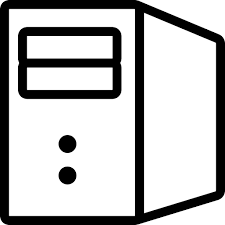 User’s position and
motion recognition scheme
Motion Tracking 
Construction Equipment
motion recognition computer
(User action data processing)
IR camera
IR mark
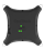 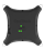 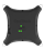 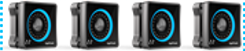 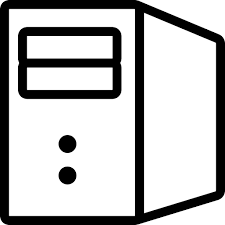 IR mark
data
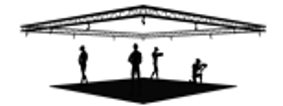 IR mark data
Observer and Control Scheme
Actuators
Actuators data
management computer
User monitoring
computer
Observable data
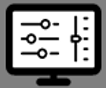 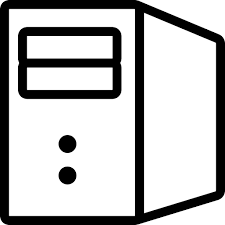 Control training
Unexpeted situation,
User’s information
Actuators
System
operational 
controlsystem
Post-training 
evaluation
Training results,
Record training,
Replay training
control system
Actuator machine
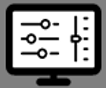 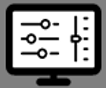 X n
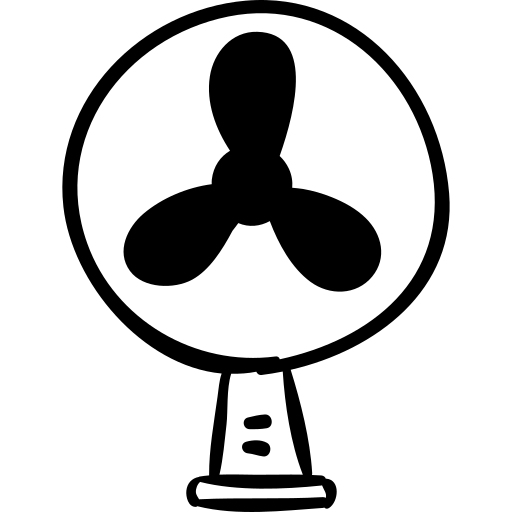 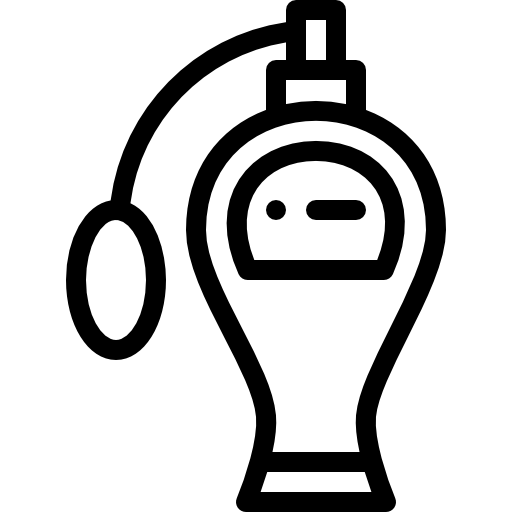 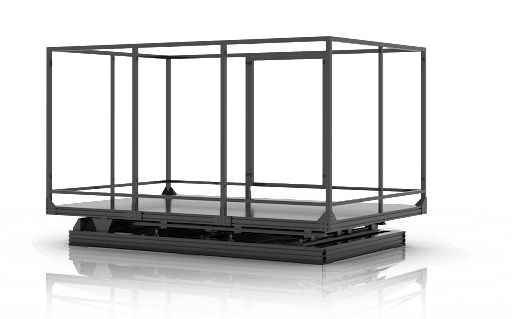 2888-21-0085-00-0004-Large space VR disaster response training system framework
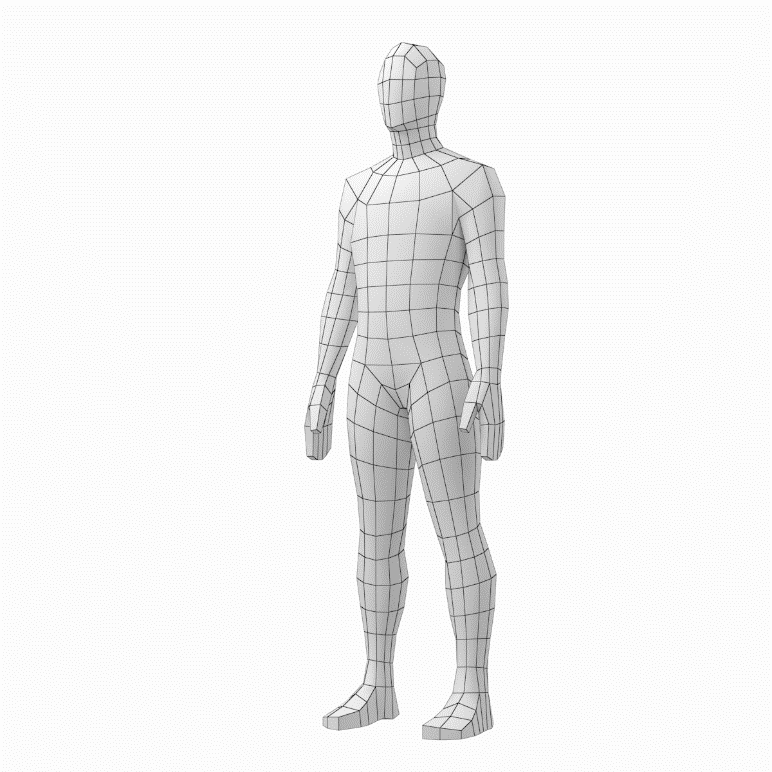 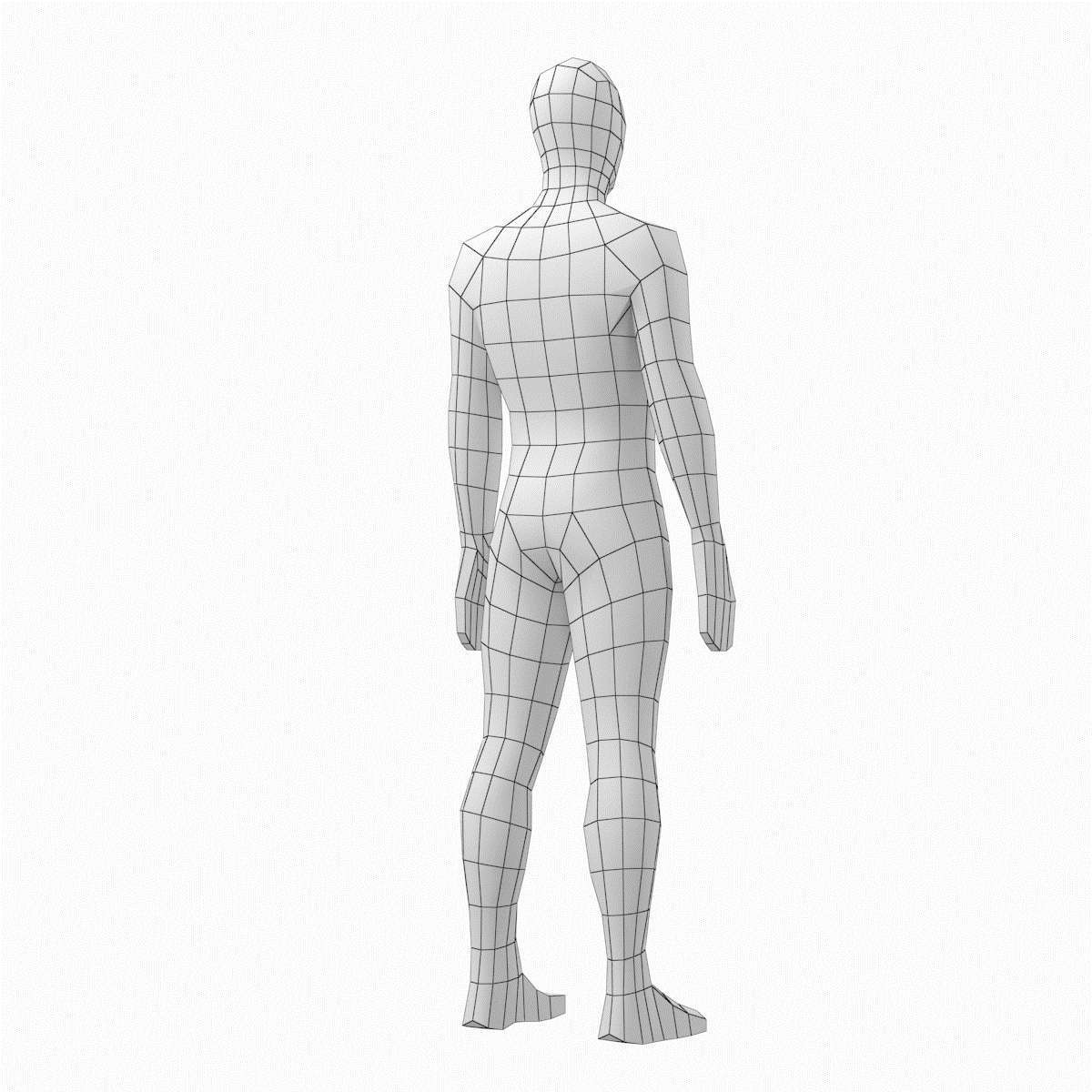 Large Space VR Disaster Response Training System of User Tracking Use case
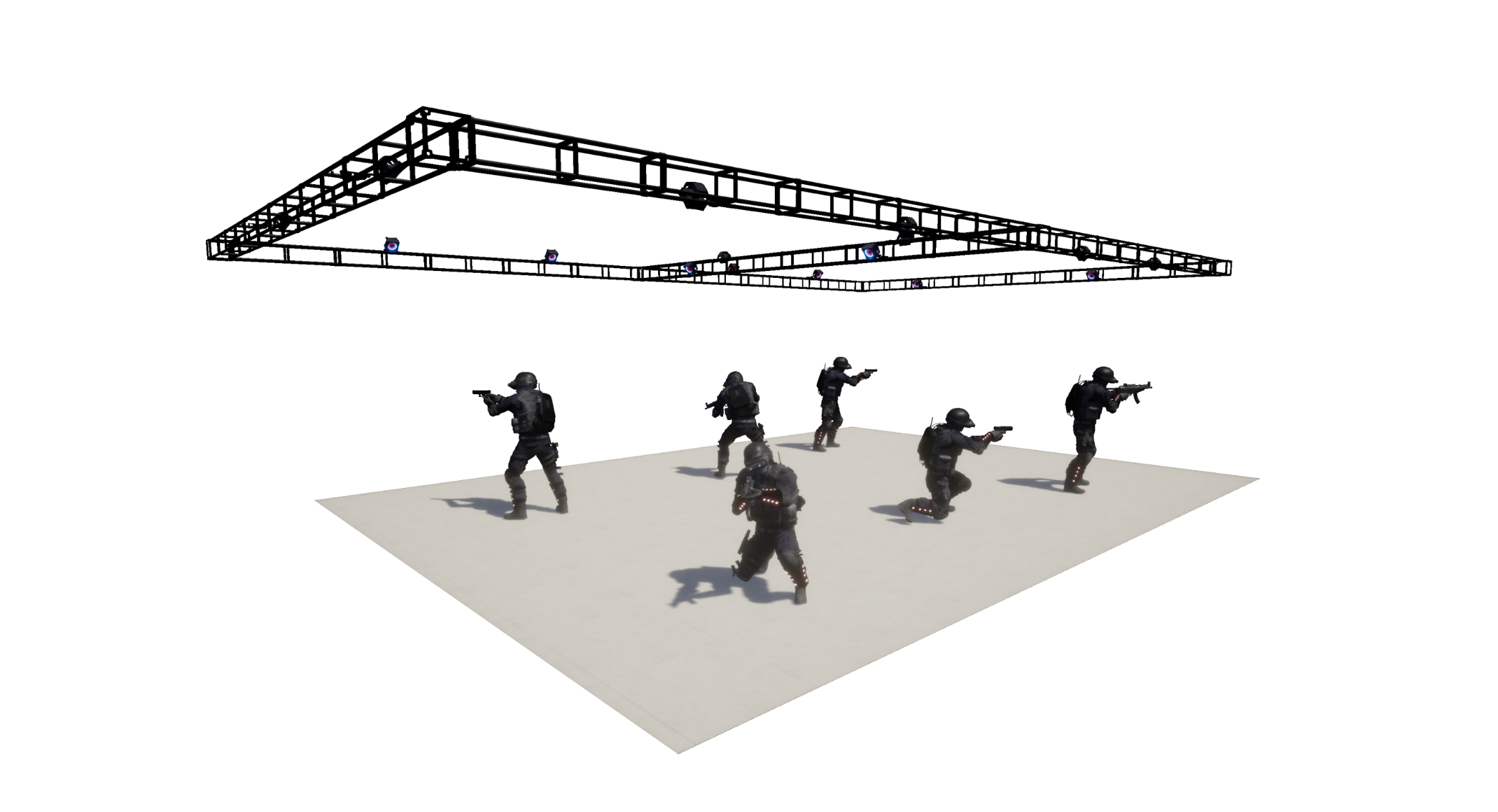 - User Position and Motion Recognition Scheme
Attached  sensor for motion recognize to trainees and sensory equipment
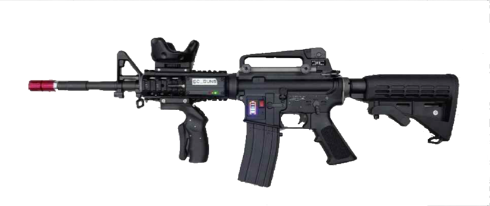 location tracking camera
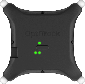 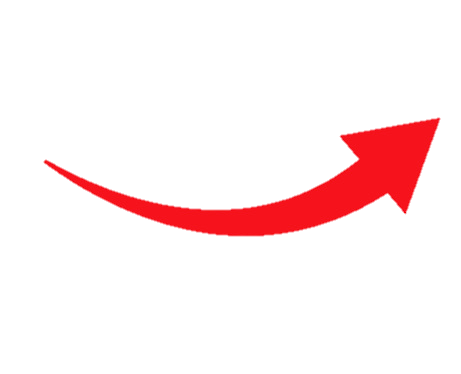 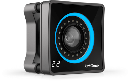 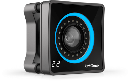 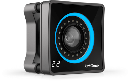 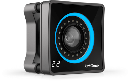 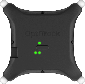 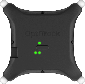 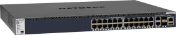 POE
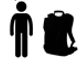 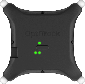 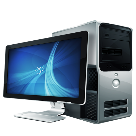 Position and motion recognition computer
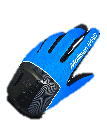 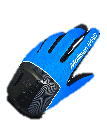 It is possible to check the sensory equipment data that is converted according to the user's interaction by enhancing the matching precision between the real space and the VR space.
Based on 3D spatial location information matching technology, direct interaction is possible by matching the location of objects in the real space with the 3D virtual image in the virtual space using sensory equipment.
It proceeds to enable precise tracking by attaching a marker that can recognize the location and motion to the user.
Motion sensors are attached to the location of the user's head, upper body, arms, and HMD is worn to enable walking like in real life, providing a maximized sense of reality like a real situation.
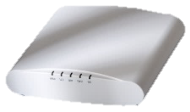 trainer’s 
computer
wireless AP
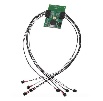 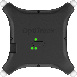 Active mark
2888-21-0085-00-0004-Large space VR disaster response training system framework
Thank You